Metadata EditorLe catalogage dans Alma
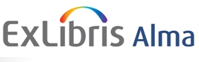 Version de janvier 2017
Rôles des utilisateurs
Physical inventory operator : pour créer et modifier des exemplaires
Physical inventory operator extended : +  supprimer des exemplaires

Cataloger : créer & modifier les notices bibliographiques et holdings
Cataloger extended* : + créer, modifier et supprimer les notices d’autorité & + supprimer des notices bibliographiques, holdings et d’autorité

TOUS LES CATALOGUEURS AURONT CES 4 RÔLES*
Dans un 1er temps, le rôle Extended qui autorise la suppression de notices ne sera pas activé
Alma @ ULg – Resource Management – Metadata Editor
2
Certification des utilisateurs
NIVEAU 1
Tous les catalogueurs
=> Catalogage courant
	
NIVEAU 2
Les catalogueurs en charge de la qualité du catalogue
Support aux catalogueurs 
Pour le catalogage descriptif (Bibliographique et Holding)
Contrôle des données descriptives (Bibliographique, Holding, Autorités)
Contrôle des points d’accès
Et des liens vers les données d’autorité
Catalogueurs de référence / GT-RDA
Alma @ ULg – Resource Management – Metadata Editor
3
[Speaker Notes: A détailler]
Plan
Accéder au Metadata Editor
Présentation du metadata editor
Structure 
Templates
Records
rules
Les menus et les actions possibles
Le panneau inférieur
Création d’une notice et de son inventaire dans alma
La notice bibliographique
La notice holding
L’exemplaire

Travailler avec les notices HOLDING
Alma @ ULg – Resource Management – Metadata Editor
4
[Speaker Notes: Intégrer partie sur les HOL]
Accéder au Metadata Editor
(1)
À partir du menu Alma : Resource management  > Cataloging  > Open metadata editor
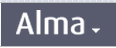 Alma @ ULg – Resource Management – Metadata Editor
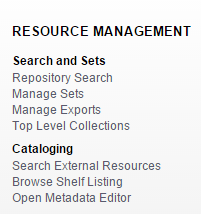 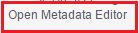 5
Accéder au Metadata Editor
(2)
À partir d’une notice affichée en recherche
Recherche All titles : uniquement pour les documents physiques !
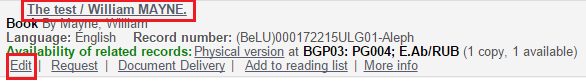 Alma @ ULg – Resource Management – Metadata Editor
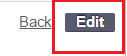 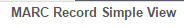 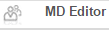 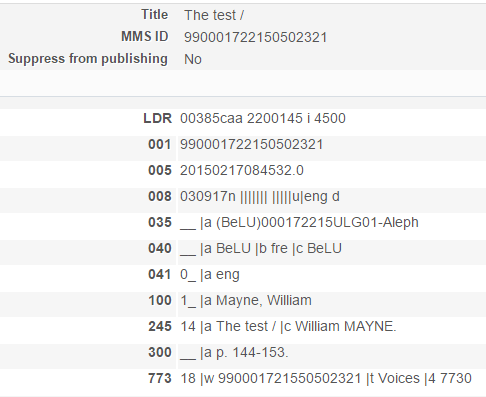 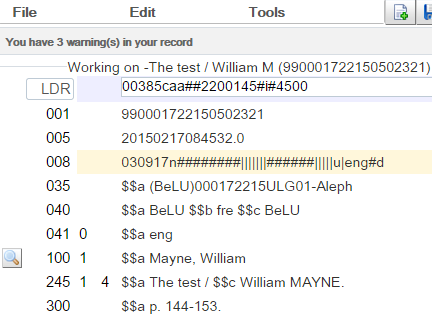 6
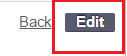 Accéder au Metadata Editor
(2)
À partir d’une notice affichée en recherche
Recherche Physical titles
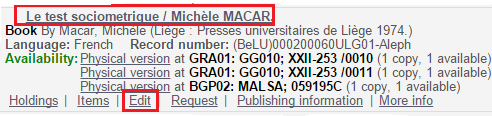 Alma @ ULg – Resource Management – Metadata Editor
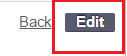 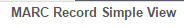 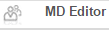 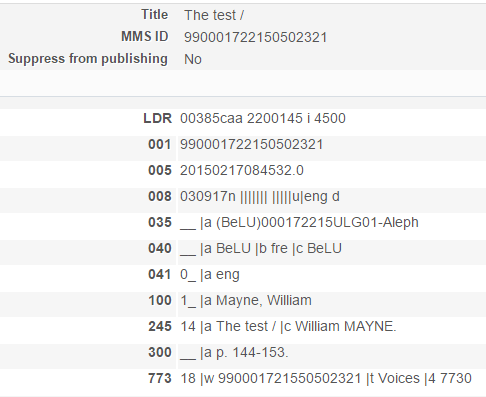 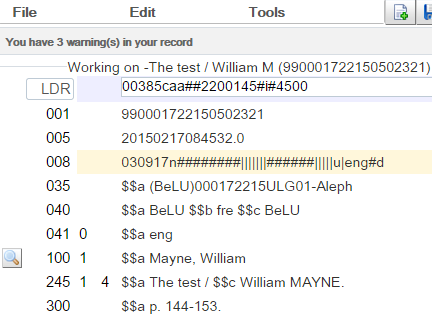 7
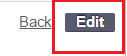 Accéder au Metadata Editor
(2)
À partir d’une notice affichée en recherche
Recherche Physical items
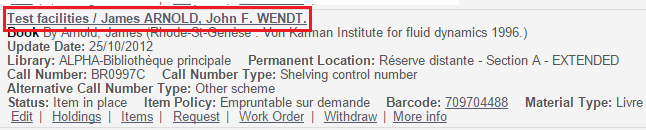 Alma @ ULg – Resource Management – Metadata Editor
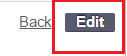 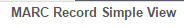 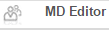 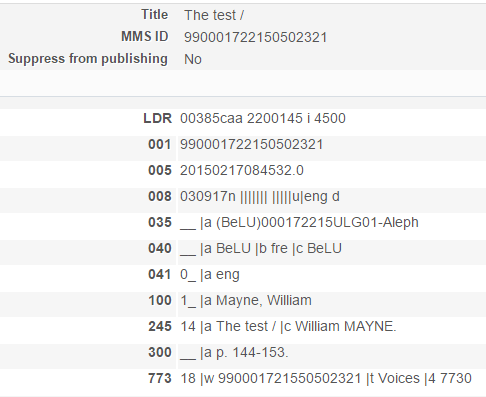 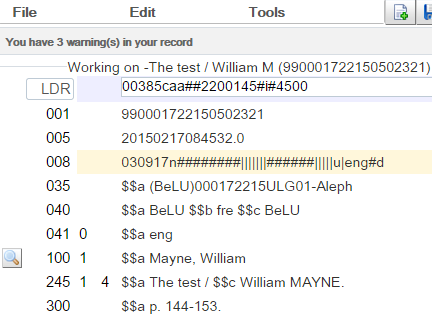 8
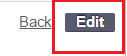 Accéder au Metadata Editor
(3)
À partir du menu Alma : Acquisitions >
Alma @ ULg – Resource Management – Metadata Editor
9
Accéder au Metadata Editor
(3)
À partir du menu Alma : Fulfillment  > Resource Requests > Monitor requests & Item Processes




Le lien View title in search 
permet d’afficher la notice dans le contexte All titles
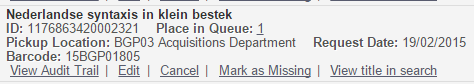 Alma @ ULg – Resource Management – Metadata Editor
10
Plan
Accéder au Metadata Editor
Présentation du metadata editor
Structure 
Templates
Records
rules
Les menus et les actions possibles
Le panneau inférieur
Création d’une notice et de son inventaire dans alma
La notice bibliographique
La notice holding
L’exemplaire

Travailler avec les notices HOLDING
Alma @ ULg – Resource Management – Metadata Editor
11
[Speaker Notes: Intégrer partie sur les HOL]
Présentation du metadata editor
Le « Metadata Editor » permet de visualiser et éditer :

des notices bibliographiques

des notices holdings

des notices d’autorités
Alma @ ULg – Resource Management – Metadata Editor
12
Présentation du metadata editor
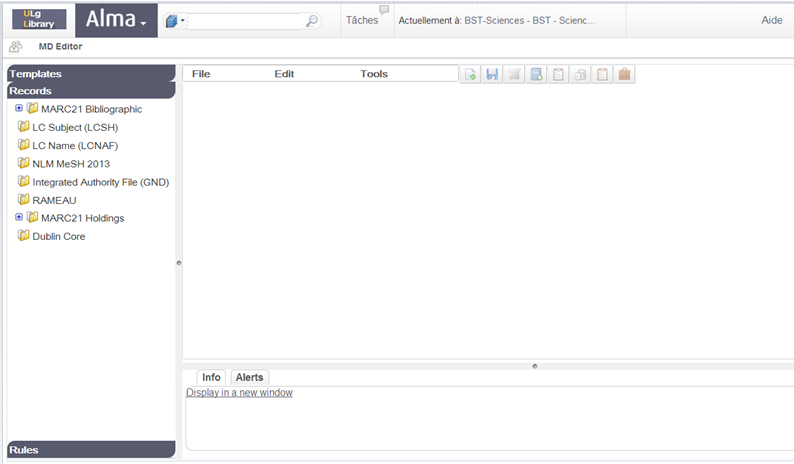 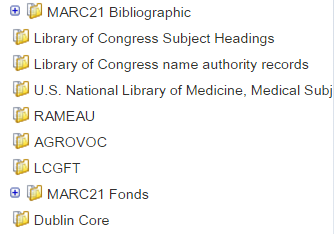 Panneau principal
Alma @ ULg – Resource Management – Metadata Editor
Panneau de gauche
Panneau inférieur
13
Présentation du metadata editor
Par défaut, le panneau de gauche s’ouvre de cette façon
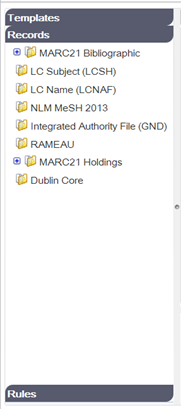 Templates : les grilles (modèles) de catalogage

Records : ce sont « vos » notices – bibliographiques, autorités, ou holdings





Rules : des règles de normalisation qui s’appliquent par exemple dans le cadre de l’import de notices ou pour corriger une notice
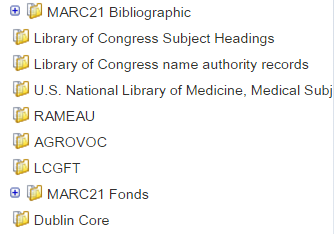 Alma @ ULg – Resource Management – Metadata Editor
14
Présentation du metadata editor
TEMPLATES
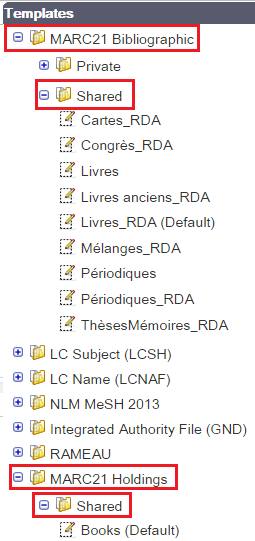 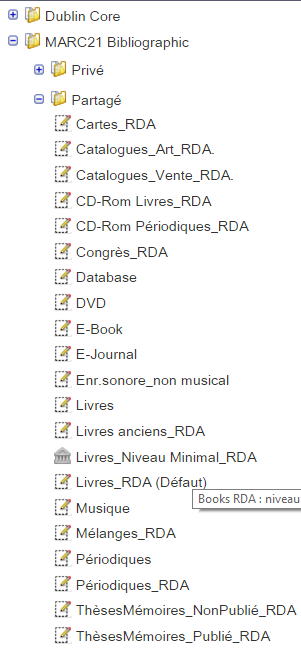 Alma @ ULg – Resource Management – Metadata Editor
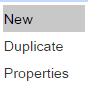 Ouvre la grille choisie dans le Panneau principal

Permet de créer et enregistrer une nouvelle notice bibliographique

Permet de créer un nouveau template
15
Présentation du metadata editor
TEMPLATES
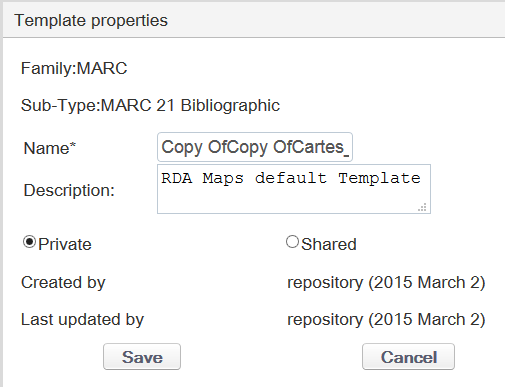 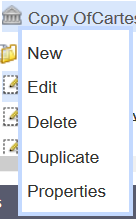 Alma @ ULg – Resource Management – Metadata Editor
Vous pouvez vous créer des grilles de saisie à partir d’une grille existante, sous l’onglet « Private ».
Vous pouvez par la suite les supprimer de votre onglet « Private ».
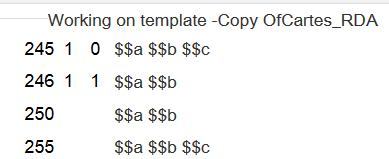 16
Présentation du metadata editor
RECORDS
La situation avant de commencer à éditer des notices dans le Metadata editor : l’arborescence est vide
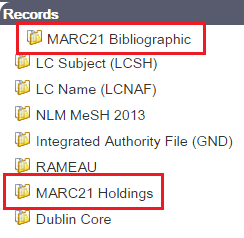 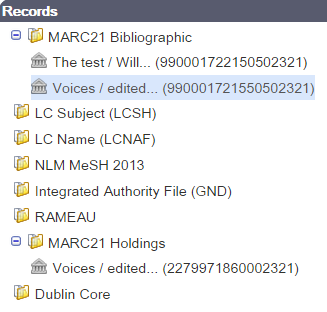 Alma @ ULg – Resource Management – Metadata Editor
La situation si vous éditez des notices bibliographiques, holdings…
Chaque notice éditée, chaque nouvelle notice créée, s’ajoute à la liste !
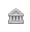 17
Ici, vous travaillez sur des notices de la zone Institutionnelle !
Présentation du metadata editor
RULES
Les règles de normalisation créées par ULg (par exemple : ajout du 999 pour les fonds patrimoniaux, nettoyage des notices importées (suppression de zones locales principalement), règles pour l’import à partir de catalogues externes)
Les règles de normalisation de la Community zone (des règles partagées par les clients ExLibris)
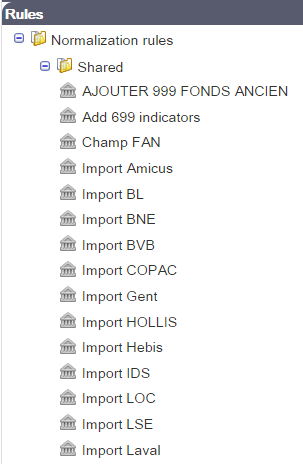 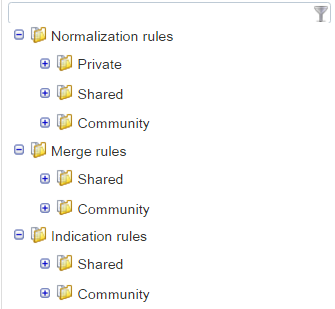 Alma @ ULg – Resource Management – Metadata Editor
Les règles de fusion entre notices (par exemple, à partir d’une recherche dans un catalogue externe, comment s’opère la fusion entre la notice externe et la notice déjà présente dans le catalogue)
Les règles d’indication (utilisables dans les sets pour filtrer le résultat, par exemple sur la présence ou l’absence d’un champ ou d’un sous-champ)
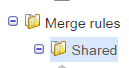 18
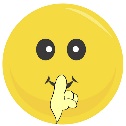 SURTOUT NE MODIFIEZ RIEN !
Présentation du metadata editor
Le panneau principal
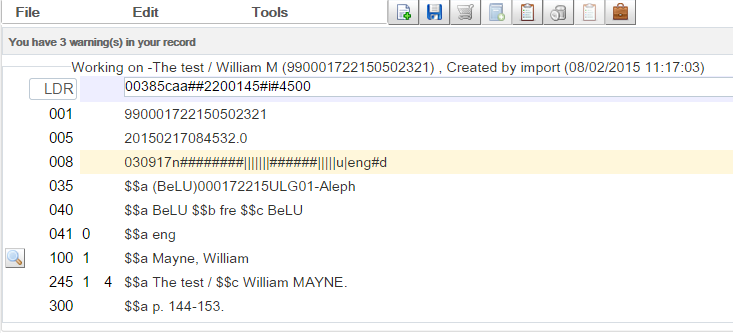 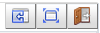 Alma @ ULg – Resource Management – Metadata Editor
Espace de travail dans lequel s’affiche la notice Marc21.
Cet espace comprend une barre de menu et d’outils.
19
Présentation du metadata editor
Le panneau principal : menu FILE
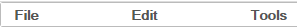 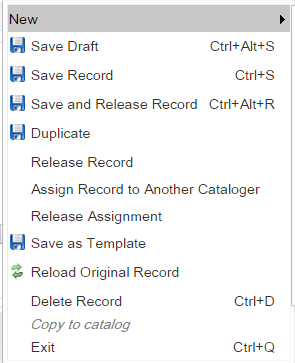 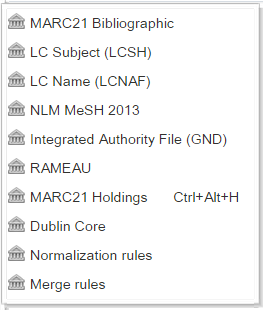 Permet de créer et enregistrer une nouvelle notice Marc21
Alma @ ULg – Resource Management – Metadata Editor
20
Présentation du metadata editor
Le panneau principal : menu FILE
Enregistre le brouillon

Enregistre la notice dans le MMS (supprime les champs/sous-champs vides)

Enregistre la notice et la supprime de la liste de ‘vos’ notices

Supprime la notice de la liste de ‘vos’ notices

Enregistre la notice comme grille de saisie

Recharge la notice originale (par ex. la notice (importée) avant vos modifications 

Supprime la notice et son inventaire
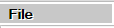 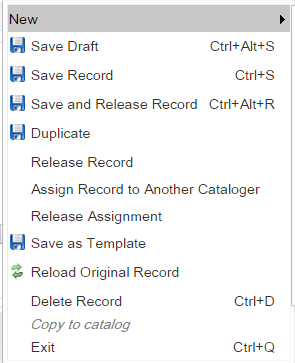 Alma @ ULg – Resource Management – Metadata Editor
21
La fonction d’assignation fait l’objet d’un document spécifique
Présentation du metadata editor
Le panneau principal : menu EDIT
Ajouter un champ -> connaître les étiquettes Marc!
Supprimer un champ
Ajouter un sous-champ -> les $$ s’ajoutent automatiquement, il suffit d’ajouter le code
Dupliquer le champ pour ajouter des éléments en écriture non latine

Améliorer la notice -> pour l’instant ‘Fonds ancien!
Ouvrir la grille de catalogage à partir d’une notice en cours

Afficher 2 notices 
Plein écran

Ouvrir le forumulaire de saisie
Fermer le formulaire
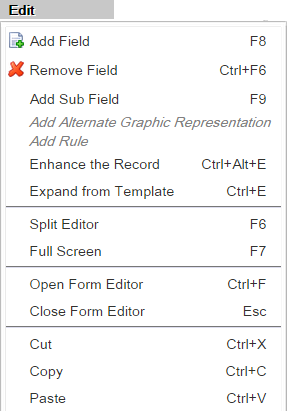 Alma @ ULg – Resource Management – Metadata Editor
22
Présentation du metadata editor
Le panneau principal : menu TOOLS
Chercher dans les catalogues externes

Voir les versions (révisions) de la notice -> permet de restaurer une version précédente

Valider
Parcourir la liste des cotes de rangement

Supprimer toutes les notices de la liste des notices pour n’importe quel utilisateur => NE PAS UTILISER > normalement réservé aux administrateurs du système
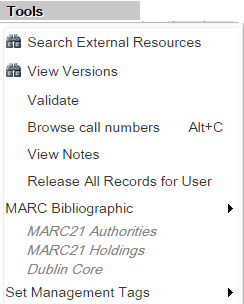 Alma @ ULg – Resource Management – Metadata Editor
23
En lien avec la fonction d’assignation, qui fait l’objet d’un document spécifique
Présentation du metadata editor
Créer un lien actif entre 2 notices

Ajouter/créer un HOL

Chercher des notices identiques dans le MMS

Voir l’inventaire (si HOL existe)

Visualiser en recherche

Pas de commande / Voir la ligne de commande

Voir les notices liées
Le panneau principal : menu TOOLS
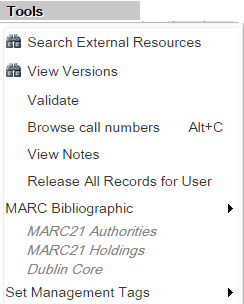 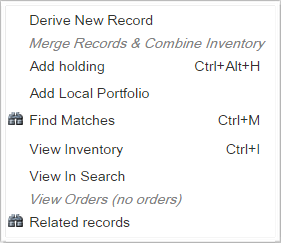 Alma @ ULg – Resource Management – Metadata Editor
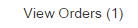 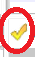 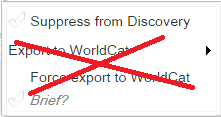 La ligne est cochée -> non publié dans Primo
24
Présentation du metadata editor
Le panneau principal : barre d’ouils
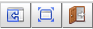 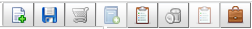 Voir la notice bibliographique
Alma @ ULg – Resource Management – Metadata Editor
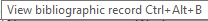 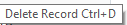 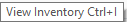 Voir l’inventaire
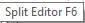 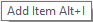 Ajoute 1 exemplaire
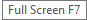 Crée 1 commande et quitte le MDEditor
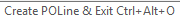 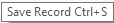 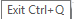 Enregistre
25
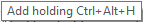 Ajoute 1 HOL
[Speaker Notes: Un document reprenant les raccourcis clavier se trouve en annexe.]
Présentation du metadata editor
Le panneau inférieur
Lien vers les formats Marc21 
(versions en anglais sur le 
site de la Library of Congress)
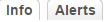 Messages d’erreur relatifs à la notice (zones, indicateurs, contenu, vocabulaire contrôlé des listes déroulantes). 


Signalement des correspondances dans le catalogue
Alma @ ULg – Resource Management – Metadata Editor
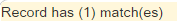 26
Plan
Accéder au Metadata Editor
Présentation du metadata editor
Structure 
Templates
Records
rules
Les menus et les actions possibles
Le panneau inférieur
Création d’une notice et de son inventaire dans alma
La notice bibliographique
La notice holding
L’exemplaire

Travailler avec les notices HOLDING
Alma @ ULg – Resource Management – Metadata Editor
27
[Speaker Notes: Intégrer partie sur les HOL]
Création d’une notice bibliographique
1ère possibilité
Utilisation d’un template
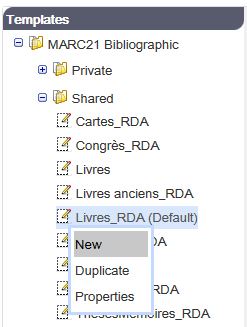 Alma @ ULg – Resource Management – Metadata Editor
Panneau de gauche > Templates > Shared > Choix du template > New

 Ouvre une nouvelle notice dans le Metadata Editor
28
Création d’une notice bibliographique
2ème possibilité
Menu File














Attention : par défaut ouverture de la grille Livre RDA
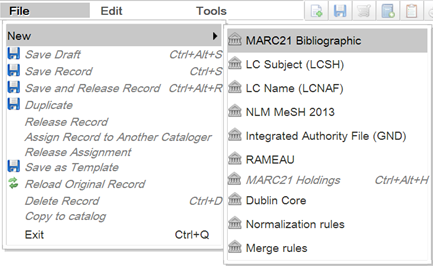 Alma @ ULg – Resource Management – Metadata Editor
Panneau principal > Menu File > New > MARC21 Bibliographic 

 Ouvre une nouvelle notice dans le Metadata Editor
29
CRÉATION D’une notice bibliographique
Ouverture de la grille choisie : ici une notice Livre RDA encore vide











   L’icone signifie que la notice est enregistrée comme brouillon (= Draft)
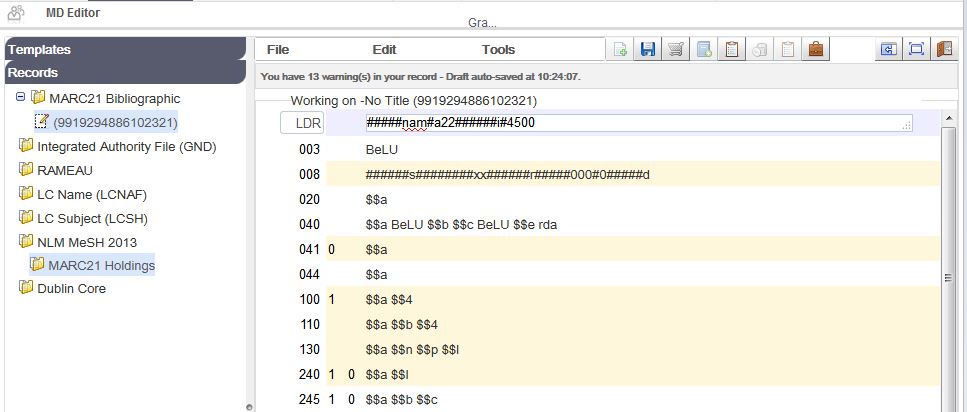 Alma @ ULg – Resource Management – Metadata Editor
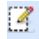 30
Création d’une notice bibliographique
Compléter la notice

A ce stade, la notice créée a un MMS ID attribué mais n’est pas encore enregistrée  dans le répertoire (zone Institution)








Pendant que vous travaillez dans une notice, Alma opère des enregistrements ponctuels du brouillon :
Alma @ ULg – Resource Management – Metadata Editor
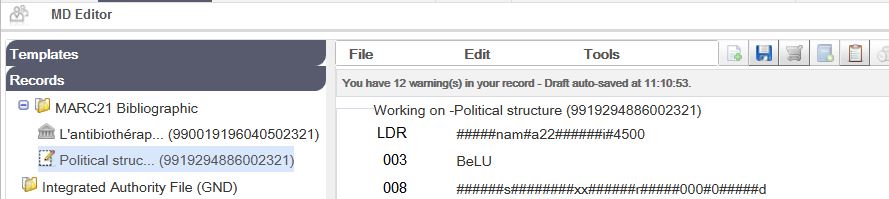 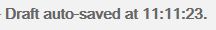 31
Création d’une notice bibliographique
Compléter la notice

Pendant que vous travaillez et lors de l’enregistrement, Alma opère une validation de la notice et génère des messages d’alerte :
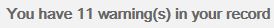 Alma @ ULg – Resource Management – Metadata Editor
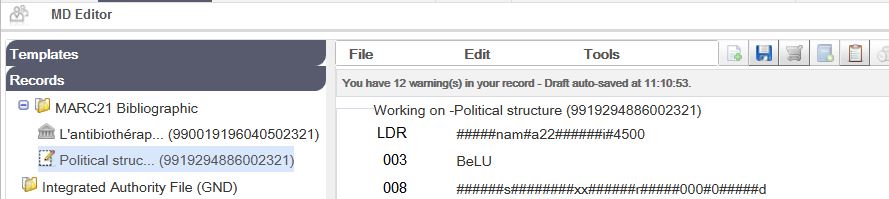 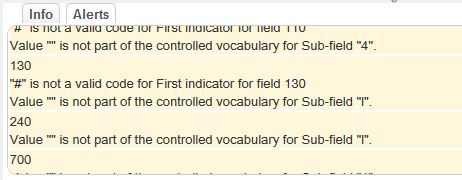 32
CRÉATION D’une notice bibliographique
Enregistrement de la notice une fois complétée(Menu File > Save Record)











   L’icone signifie que la notice est enregistrée dans la zone institutionnelle
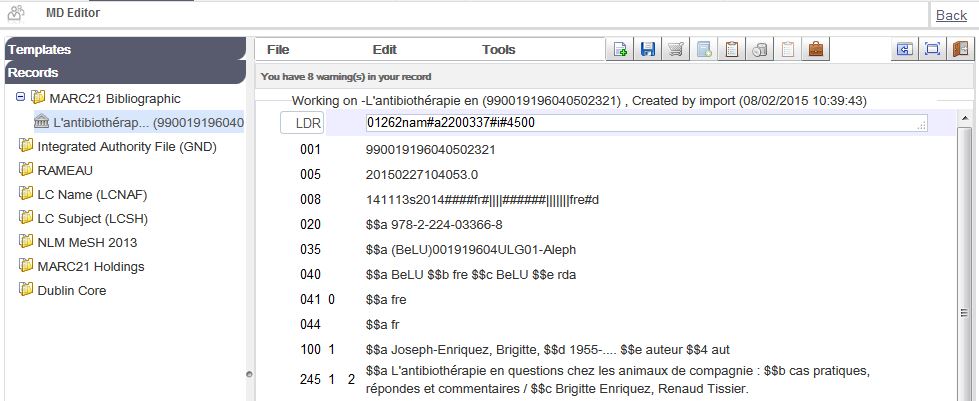 Alma @ ULg – Resource Management – Metadata Editor
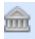 33
Création d’une notice bibliographique : COMMANDES
Après enregistrement de la notice, il est possible de :
Créer une ligne de commande
















Attention : uniquement avec le rôle Purchase operator
	Cette opération créée automatiquement l’INVENTAIRE (Holding et 	item) : il ne faut donc pas créer ensuite ou auparavant de notice HOL !
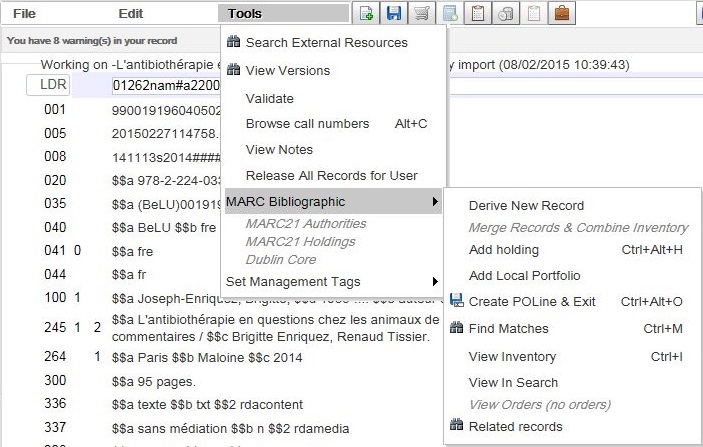 Alma @ ULg – Resource Management – Metadata Editor
34
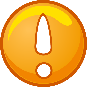 CRÉATION D’une notice bibliographique : Portfolios locaux
Après enregistrement de la notice, il est possible de :
Créer un nouveau portfolio local












Attention : concerne les E-ressources et les rôles associés.
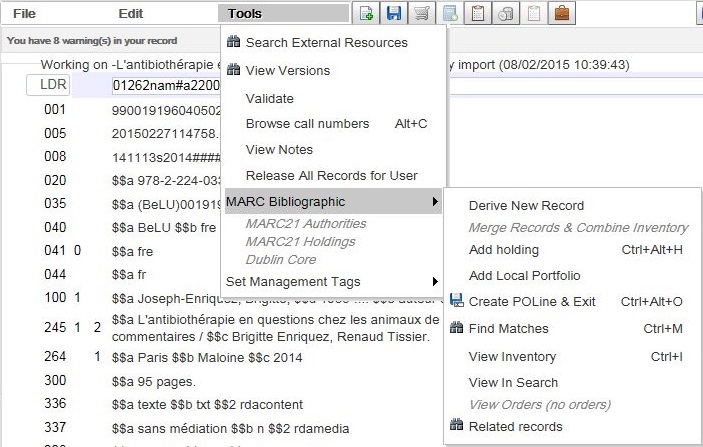 Alma @ ULg – Resource Management – Metadata Editor
35
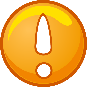 CRÉATION D’une notice HOLDING
Après enregistrement de la notice, il est possible d ’ :
Ajouter un HOL ( = la 1ère étape dans la création de l’inventaire physique)
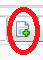 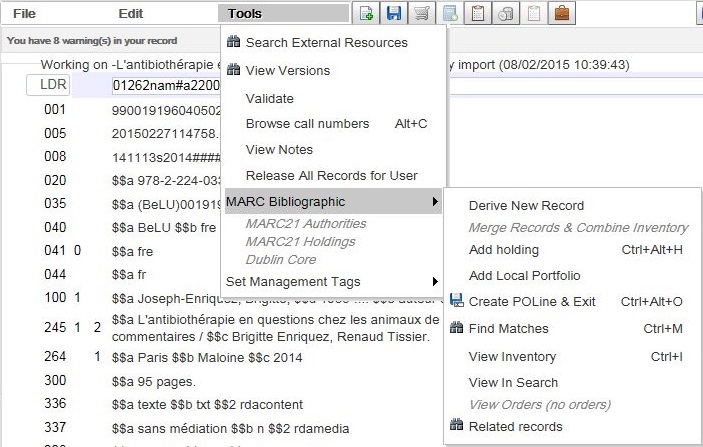 Alma @ ULg – Resource Management – Metadata Editor
36
CRÉATION D’une notice HOLDING
La notice bibliographique
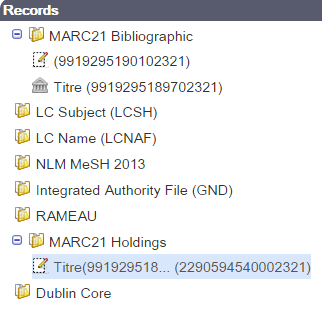 La notice HOL
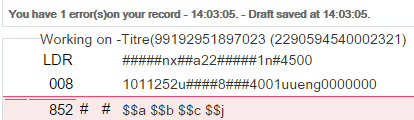 Alma @ ULg – Resource Management – Metadata Editor
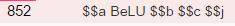 Après enregistrement (Ctrl+s)
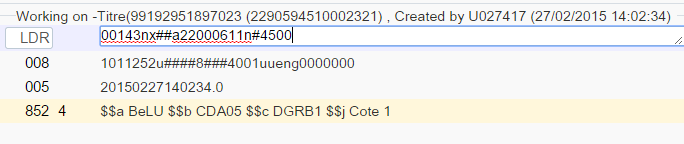 37
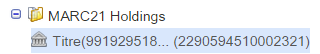 MMS ID HOL
MMS ID BIB
CRÉATION D’une notice HOLDING – grilles de saisie
Par défaut, la notice Holding s’ouvre en parallèle à la notice bibliographique : le panneau central est coupé en deux.
Par défaut, la notice Holding s’ouvre avec la grille ‘livre’.









	A ce niveau-ci, inutile d’essayer d’appeler un autre grille de catalogage pour la notice HOL (par exemple un grille contenant des champs spécifiques aux périodiques ou aux fonds précieux)
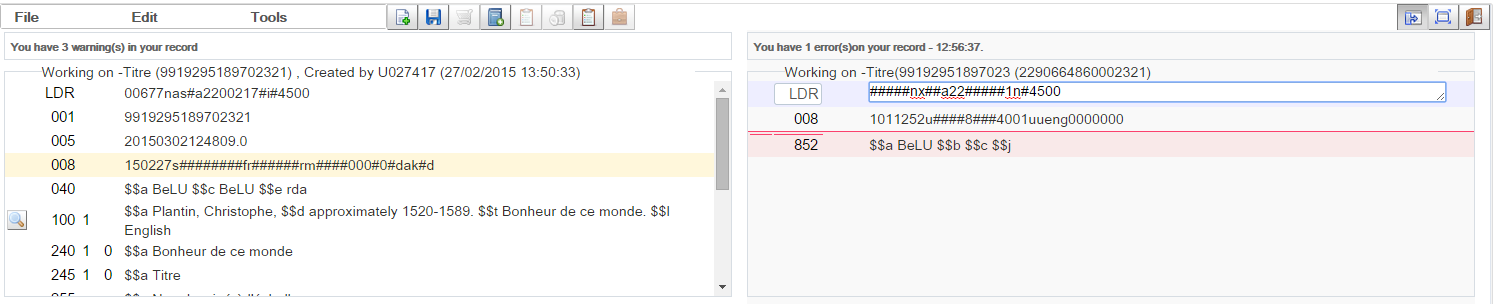 Alma @ ULg – Resource Management – Metadata Editor
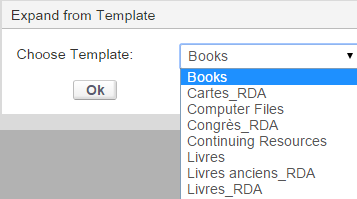 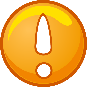 38
CRÉATION D’une notice HOLDING – grilles de saisie
Pour pouvoir appeler les grilles de catalogage propres aux notices Holdings, il faut supprimer le partage en 2 de l’éditeur et n’afficher que la notice Holding.
=> Activer la notice HOL et cliquer sur Split editor pour n’avoir que la notice Holding ouverte dans le MD editor.
Alma @ ULg – Resource Management – Metadata Editor
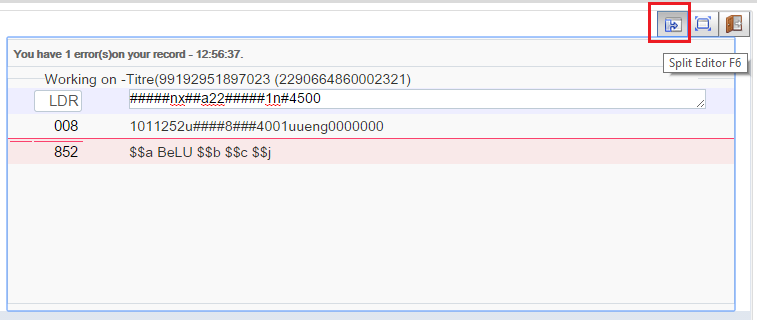 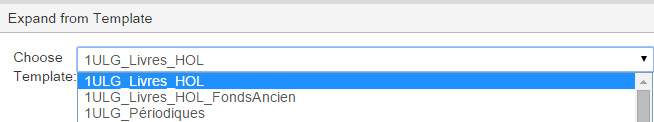 39
Les templates appelés désormais sont ceux liés aux notices Holdings
création de l’exemplaire
Une fois la notice HOL sauvegardée, on peut créer l’exemplaire.Dans le HOL > Menu Tools > MARC21 Holdings >> Add item
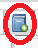 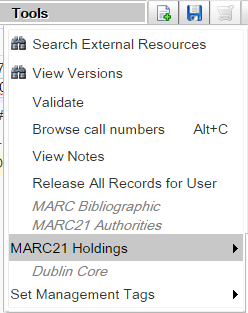 Alma @ ULg – Resource Management – Metadata Editor
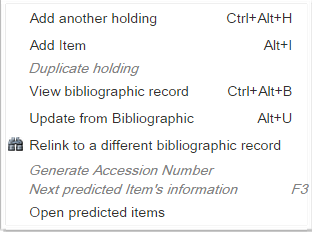 40
création de l’exemplaire
Ouverture du Physical Item Editor
Sur l’onglet unique General information à compléter
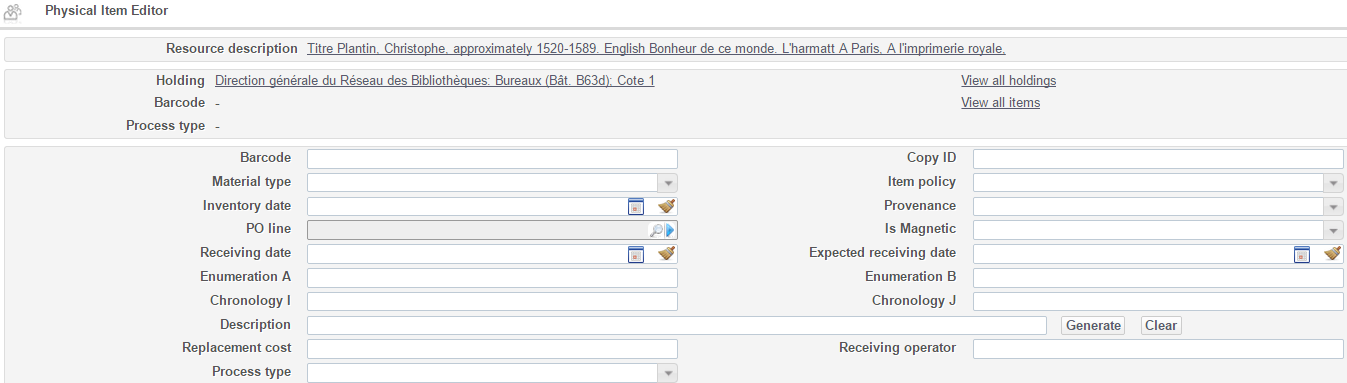 Alma @ ULg – Resource Management – Metadata Editor
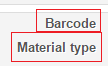 Revient dans le Metadata Editor, sur la notice HOL
-> ajouter un nouvel exemplaire?
…
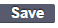 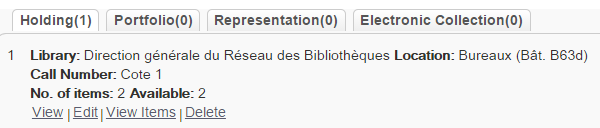 41
APRÈS…
Vous êtes toujours dans la notice bibliographique et/ou holding ouverte dans le MD Editor
Vous pouvez sortir (Ctrl+Q ou Menu File > Exit ou 
Vous pouvez ouvrir une nouvelle grille de catalogage 
Vous pouvez ouvrir une autre notice de la liste

Toutes les notices restent présentes dans la liste (panneau de gauche du MD Editor)
Quand vous êtes dans une notice, vous pouvez la supprimer de la liste (Menu File > Release Record)
Ou, vous pouvez vider toute votre liste :
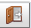 Alma @ ULg – Resource Management – Metadata Editor
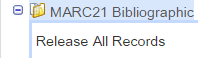 42
APRÈS…
Le principal étant que vous obteniez quelque chose comme ceci :
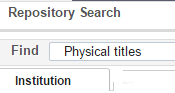 Des éléments bibliographiques
Alma @ ULg – Resource Management – Metadata Editor
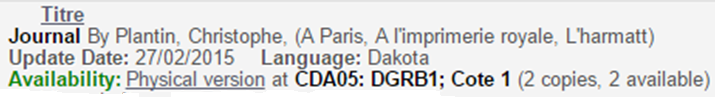 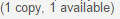 Un INVENTAIRE physique : éléments de localisation, nombre d’exemplaires et disponibilité
43
Plan
Accéder au Metadata Editor
Présentation du metadata editor
Structure 
Templates
Records
rules
Les menus et les actions possibles
Le panneau inférieur
Création d’une notice et de son inventaire dans alma
La notice bibliographique
La notice holding
L’exemplaire

Travailler avec les notices HOLDING
Alma @ ULg – Resource Management – Metadata Editor
44
[Speaker Notes: Intégrer partie sur les HOL]
Editer et modifier un holding existant. 1, A PARTIR D’une notice bibliographique éditée
A partir de votre notice bibliographique, choisissez la fonctionnalité « View inventory » (via le menu Tools ou Ctrl-I ou via l’icône)
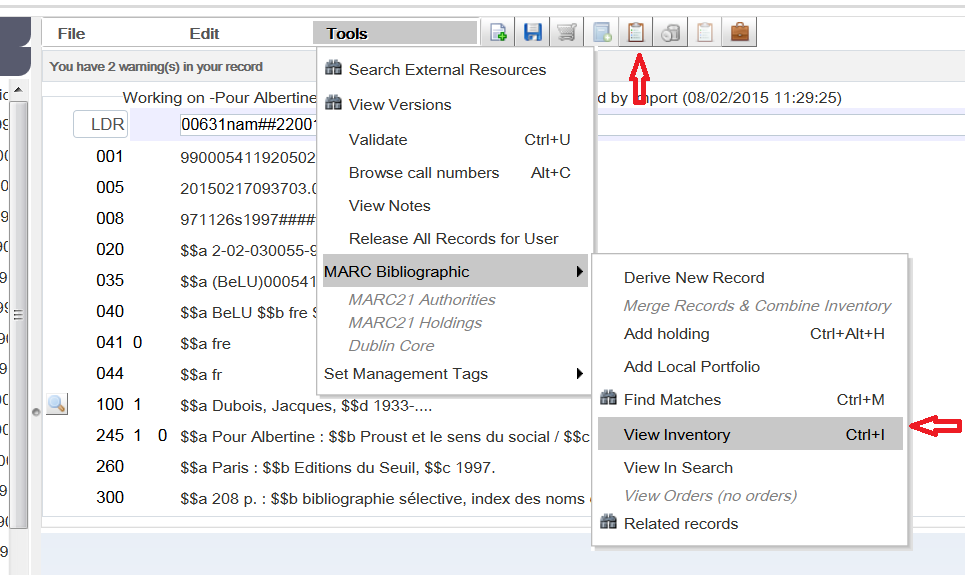 Alma @ ULg – Resource Management – Récupération des données
45
[Speaker Notes: Exemple d’un ouvrage possédant plusieurs holdings :  « Gouttes, bulles, perles et ondes » de Pierre-Giles de Gennes.]
La liste des HOL s’affiche en regard de la notice bibliographique. Pour chaque HOL, le nombre d’exemplaires et la disponibilité des fascicules attachés apparaît.
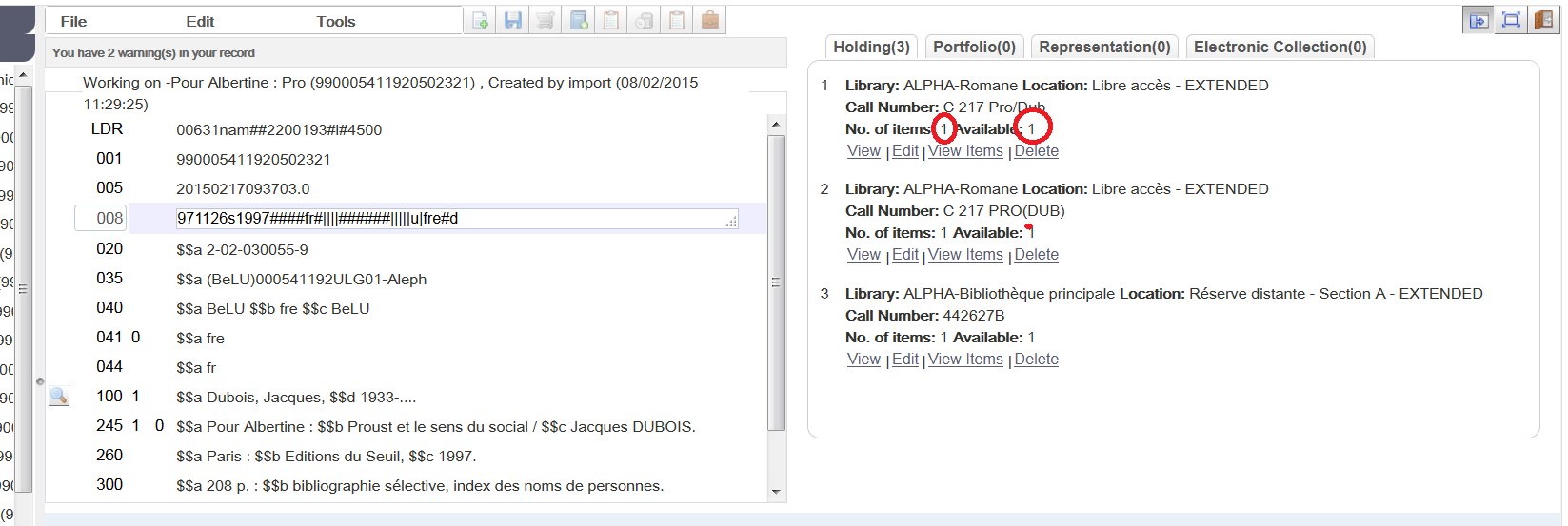 Alma @ ULg – Resource Management – Récupération des données
Les boutons sous chaque HOL permettent les actions suivantes:
 « View » : visualiser (sans modifier) le HOL,
 « Edit » : éditer  et modifier le HOL,
 « View items » : accéder à la liste des items attachés au HOL,
 « Delete » : supprimer le HOL. La suppression ne sera autorisée que si aucun exemplaire n’est attaché au HOL.
46
[Speaker Notes: Exemple d’un ouvrage possédant plusieurs holdings :  « Gouttes, bulles, perles et ondes » de Pierre-Giles de Gennes.]
Editer et modifier un holding existant. 2, A PARTIR DE LA RECHERCHE
À partir d’un résultat de recherche : cliquer sur le lien Holdings
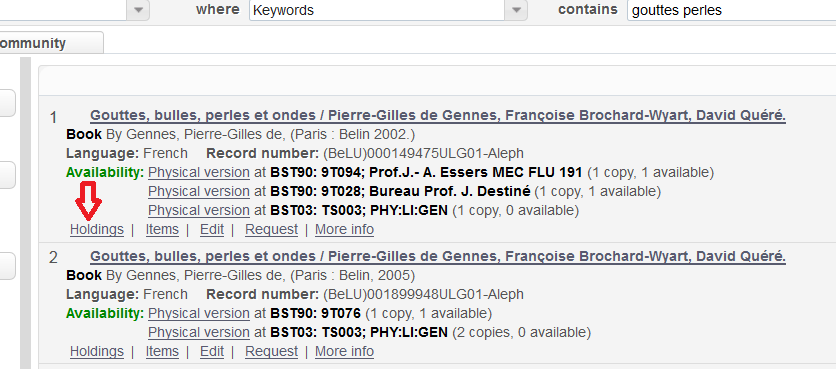 Alma @ ULg – Resource Management – Récupération des données
Attention au critère de pré-recherche :
All titles : fenêtre de la liste des Holdings, même s’il n’y en a qu’1.
Physical titles / Physical items : liste des Holdings uniquement s’il y en a plusieurs ; sinon, affiche la notice Marc21, qui peut alors être éditée (« Edit »).
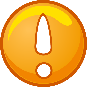 47
[Speaker Notes: Exemple d’un ouvrage possédant plusieurs holdings :  « Gouttes, bulles, perles et ondes » de Pierre-Giles de Gennes.]
Cliquer sur le bouton « Actions » du HOL et choisir « Edit »
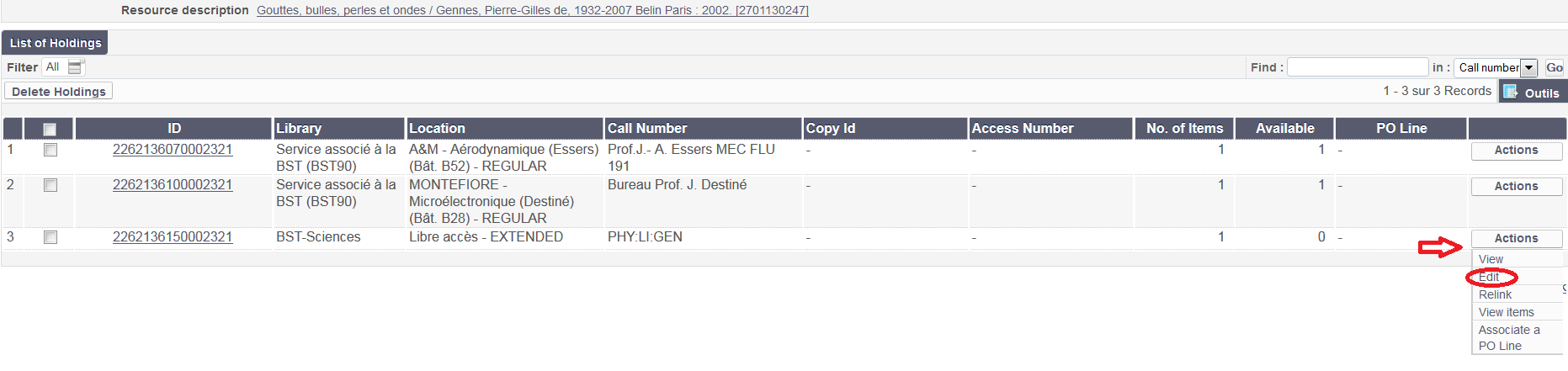 Alma @ ULg – Resource Management – Récupération des données
La notice s’ouvre dans le metadata editor et peut être modifiée :
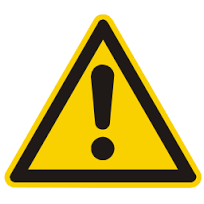 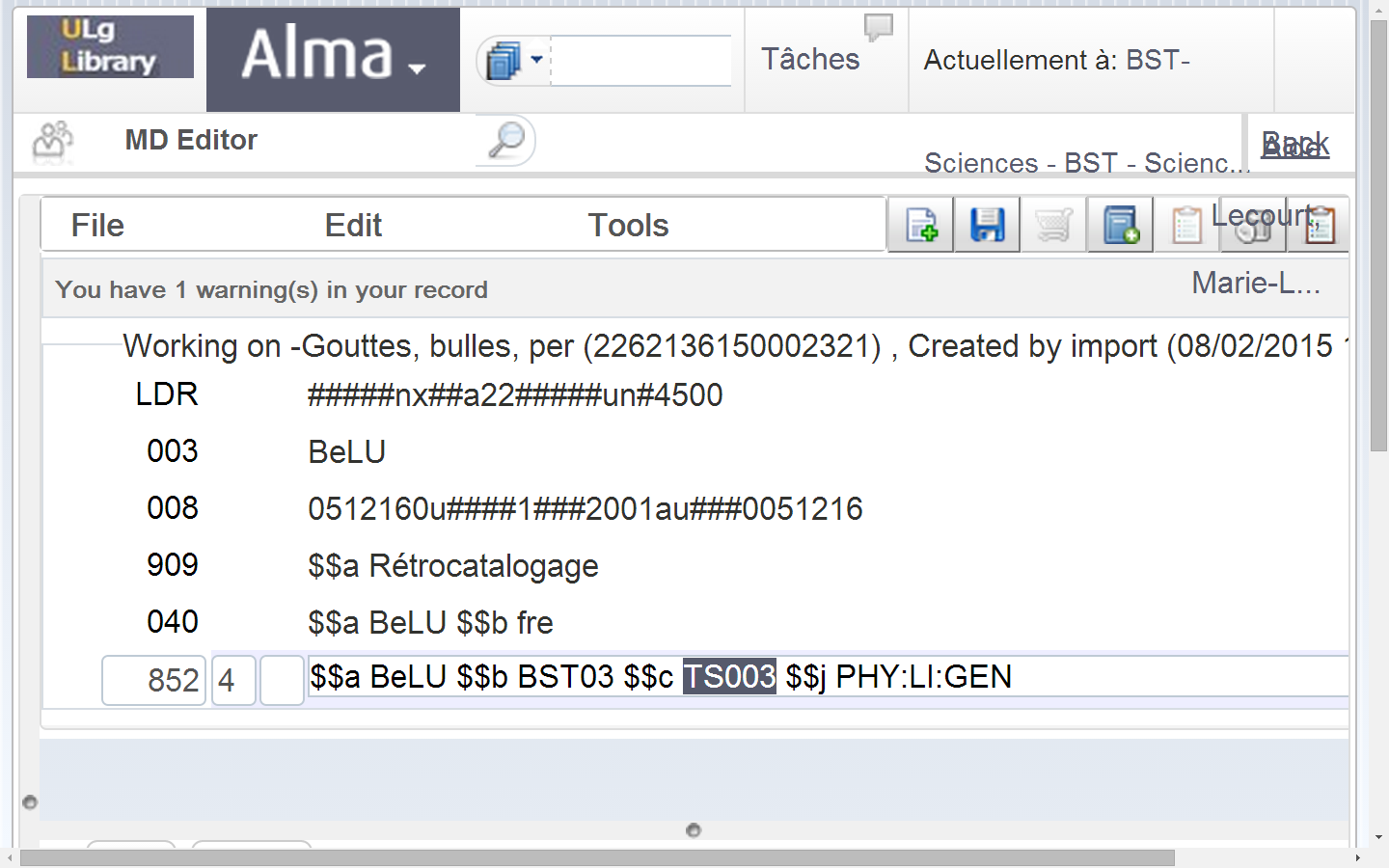 Ne pas oublier d’enregistrer vos modifications avant de quitter la notice !
48
Afficher en regard un HOL et la notice BIB dont il dépend

Tools – Marc21 Holdings – View bibliographic record (ou Ctrl-Alt-B)
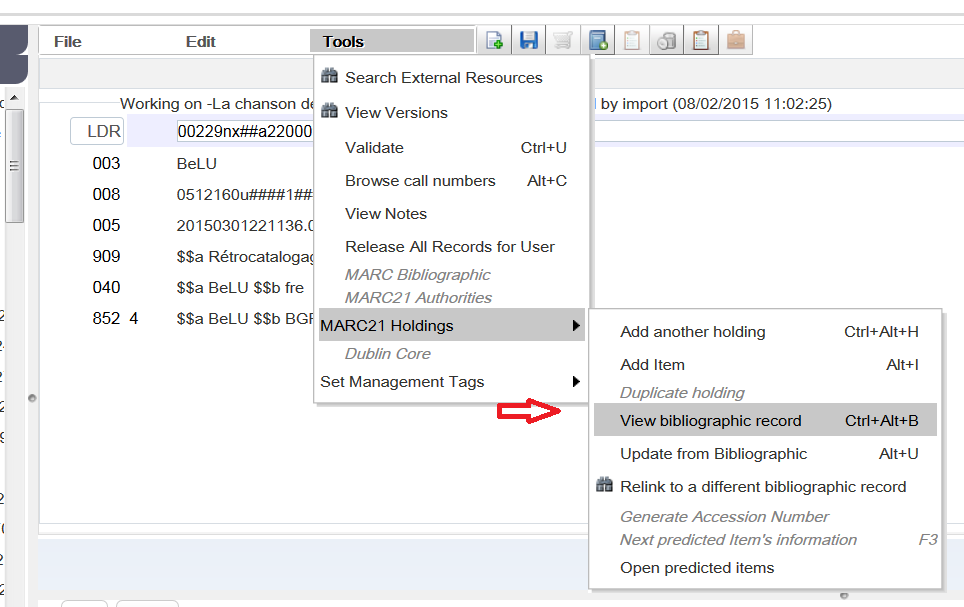 Note HOL et notice BIB apparaissent côte à côte.
Alma @ ULg – Resource Management – Récupération des données
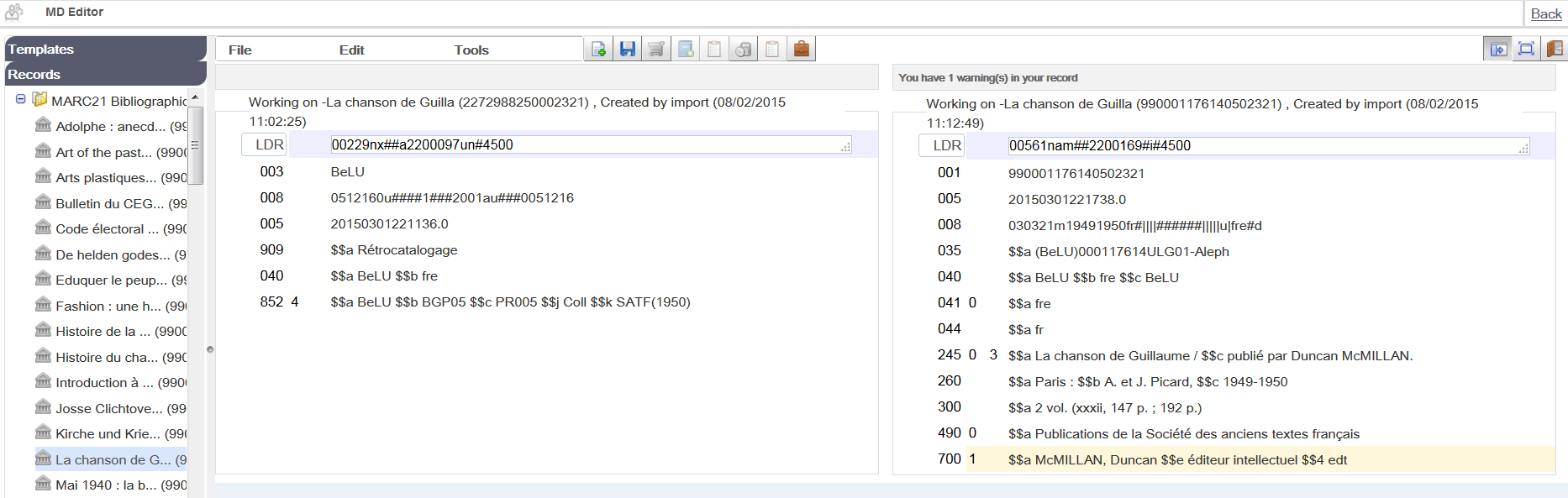 49
Après avoir enregistré vos modifications, cliquez « Back » pour clôturer la procédure  Retour à la liste des HOL (où vos modifications apparaissent):
 La colonne « No. of items » vous indique le nombre d’exemplaires attaché à chaque HOL,
 La colonne « Available » vous indique le nombre d’exemplaires disponibles,
Le n° de HOL, cliquable, vous permet de visualiser le HOL et, éventuellement, de l’éditer.
Alma @ ULg – Resource Management – Récupération des données
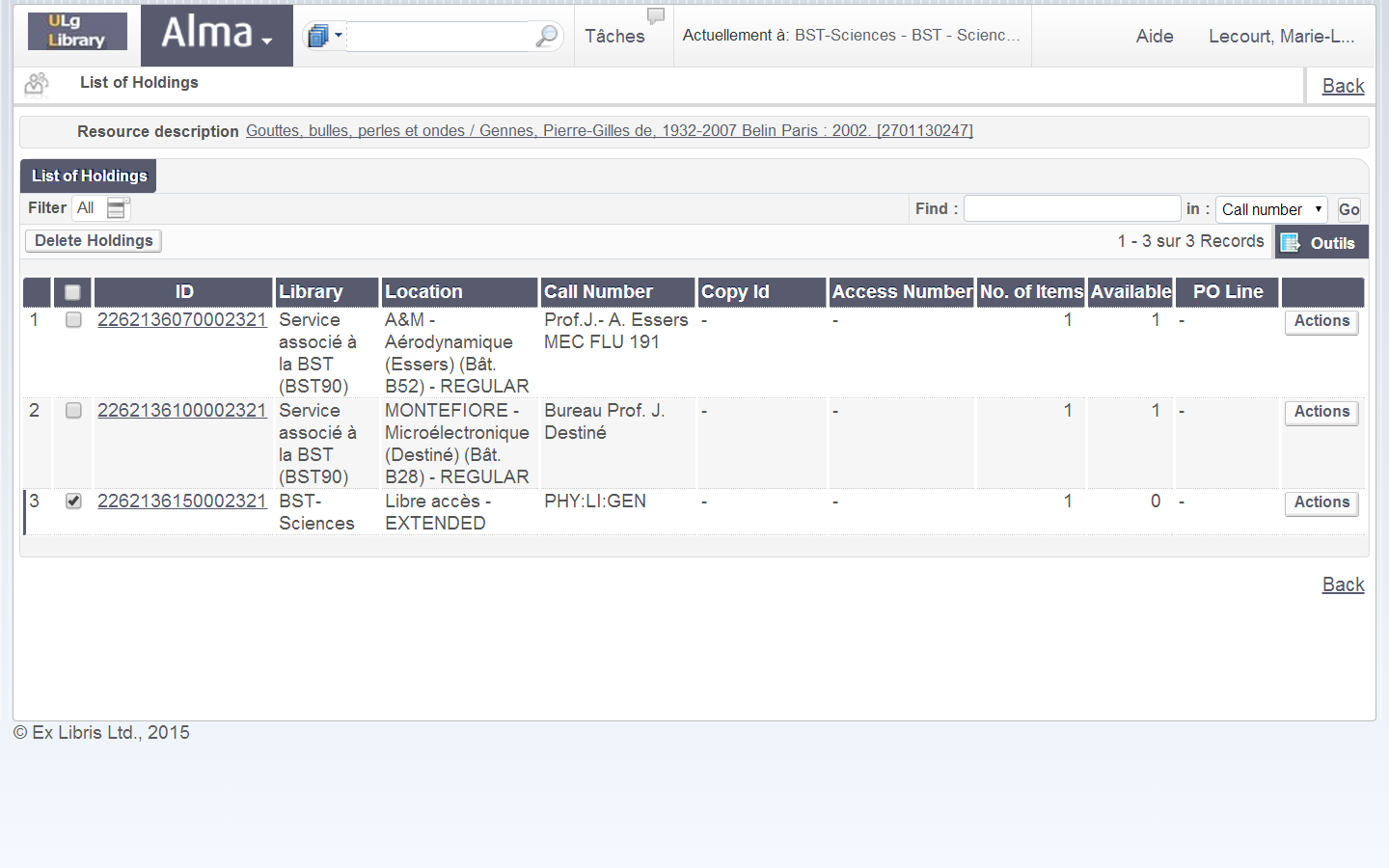 50
Fonctionnalités accessibles par le bouton « Actions »
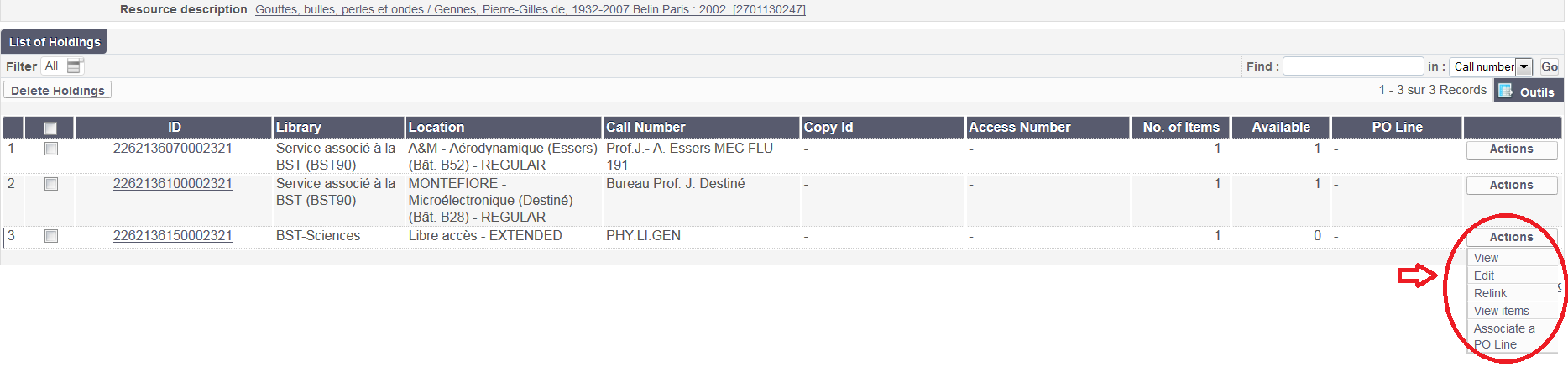 Alma @ ULg – Resource Management  19– Récupération des données
View : visualiser / afficher simplement (pas de modification possible)
Edit : éditer la notice dans le metadata editor en vue de la modifier éventuellement (comme vu supra)
Relink : relier le holding à une notice bibliographique différente (abordé plus loin dans cette présentation : dias 58 et sv.) 
View items : visualiser la liste des exemplaires liés à ce holding 
Associate a PO line : associer une ligne de commande à ce holding (module « Acquisitions »)
51
[Speaker Notes: Mise en évidence des actions les plus simples (qui seront utiles en priorité).]
Supprimer un holding auquel aucun exemplaire n’est attaché (1)
Pour rappel, nous avons vu que la suppression du holding pouvait être proposée après la suppression du seul exemplaire attaché (voir le powerpoint consacré à la gestion des items).

Un HOL auquel aucun exemplaire n’est attaché peut être supprimé de manière très simple à partir de la liste des HOL dépendant d’une notice bibliographique.
 vous identifiez le HOL: dans la colonne « No. of items », la valeur doit être 0
 vous cochez le HOL concerné
 vous cliquez sur « Delete »
Alma @ ULg – Resource Management – Récupération des données
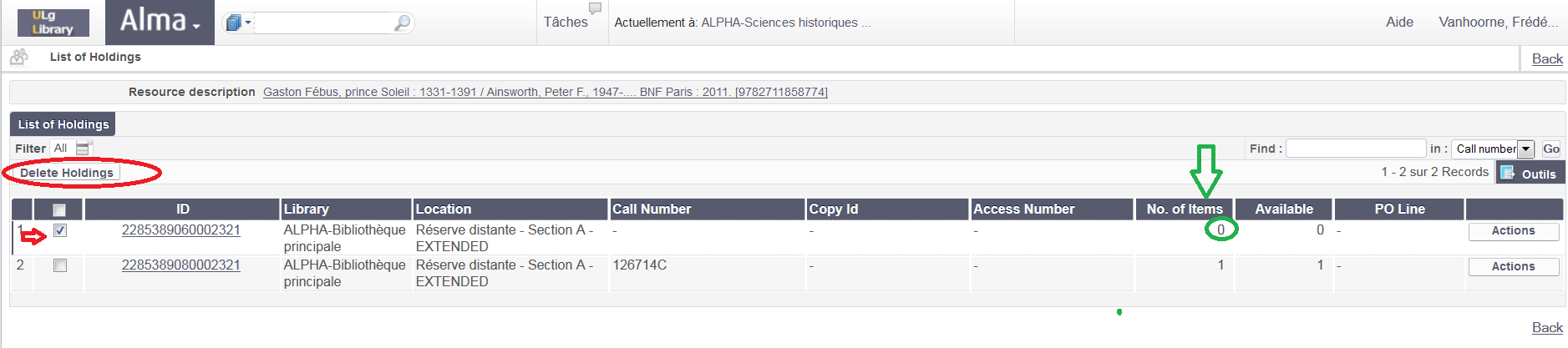 52
[Speaker Notes: Signaler les cas de figure possibles: un HOL doublon créé par erreur (c’est le cas ici), une fusion de notices que l’on veut finaliser, etc.]
Supprimer un holding auquel aucun exemplaire n’est attaché (2)
La présence du bouton « Delete holding » n’est pas contextuelle. Il apparaît de manière systématique, même si le HOL ne peut pas être supprimé. Heureusement, une alerte bloquante vous avertit que la suppression est impossible si vous tentez de supprimer un HOL auquel un (ou des) exemplaire(s) est (sont) attaché(s).
Alma @ ULg – Resource Management – Récupération des données
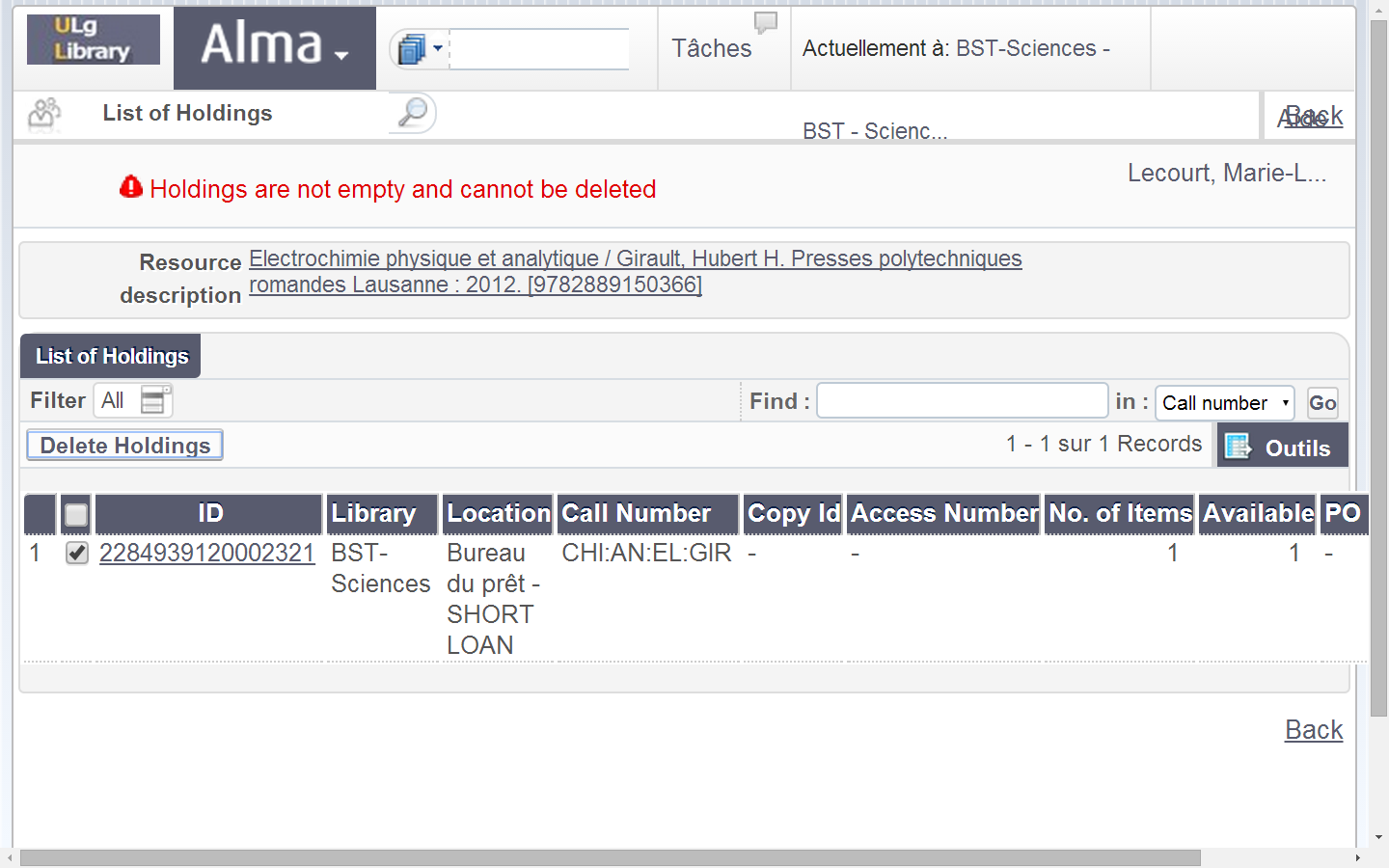 53
[Speaker Notes: Exemple : Electrochimie physique et analytique / Hubert H. Girault (ne comporte qu’un exemplaire). Afficher le holding en cliquant ce bouton.
Montrer qu’à ce stade le holding ne peut pas être supprimé d’un seul « clic » comme le laisse penser le bouton « Delete holdings ».
Afficher l’exemplaire et le supprimer via les actions.  Un message propose de supprimer le holding dans la foulée comme cela a été vu. 
Si on maintient le holding et que l’on revient à la liste, il devient possible de le supprimer via le bouton « Delete holding ». 
 Procédure qui n’est utile que si l’on découvre un holding vide, au hasard d’une recherche.]
Supprimer un holding auquel aucun exemplaire n’est attaché (3)
Si aucun exemplaire n’est attaché au HOL, Alma
 vous avertit que vous allez supprimer un HOL et vous demande confirmation
 vous informe ensuite que la suppression a été effectuée.
Alma @ ULg – Resource Management – Récupération des données
54
NB: Vous pouvez également supprimer une notice HOL en l’éditant et en en demandant la suppression (File – Delete record ou Ctrl-D).
Créer un nouvel holding pour une notice existante (1)
Identifiez la notice bibliographique et éditez-la.
Barre d’outils : Tools > MARC bibliographic > Add holding ou raccourci CTRL + ALT + H ou l’icône
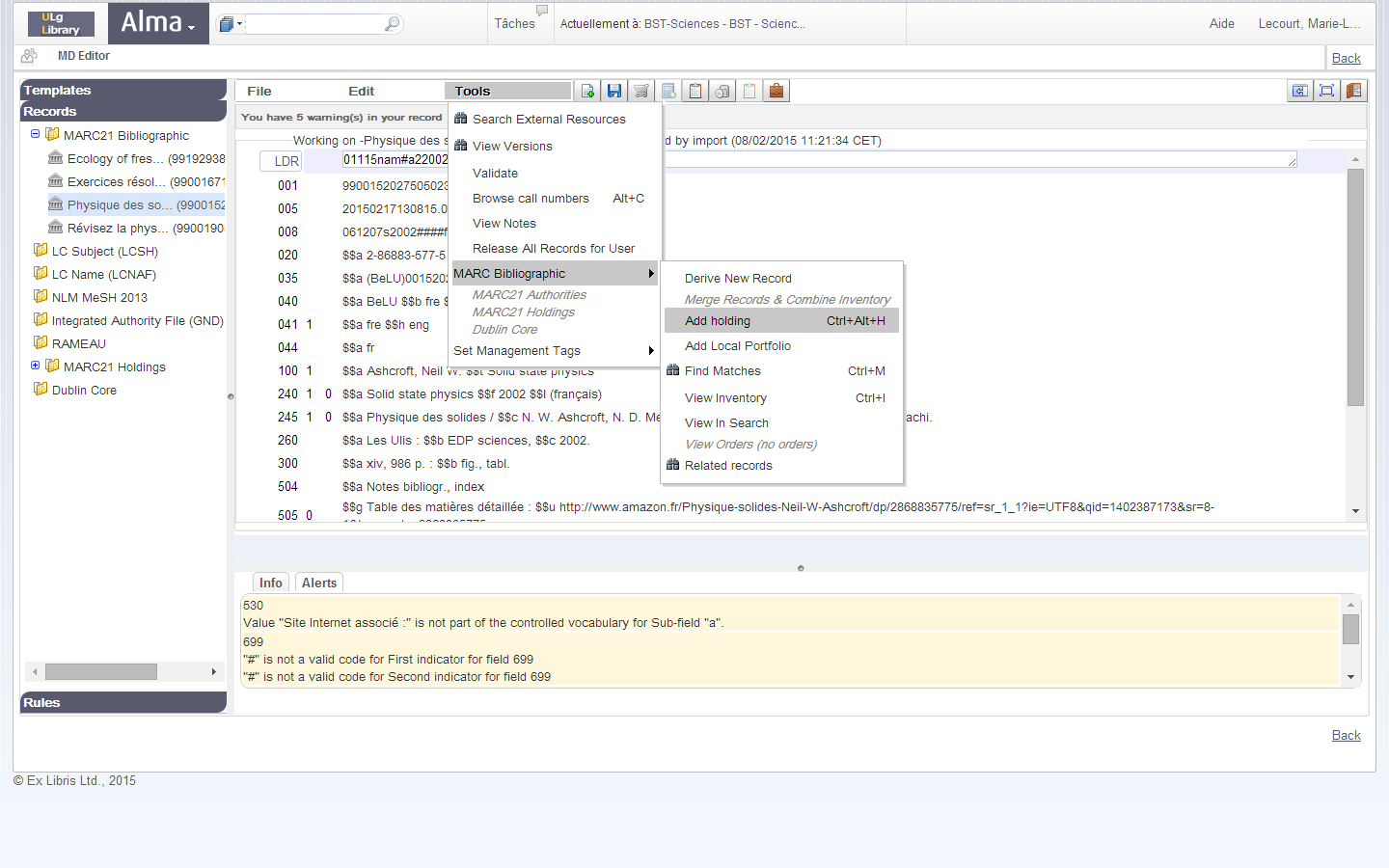 Alma @ ULg – Resource Management – Récupération des données
55
Créer un nouvel holding pour une notice existante (2)
 Le formulaire de la notice Holding s’ouvre en parallèle
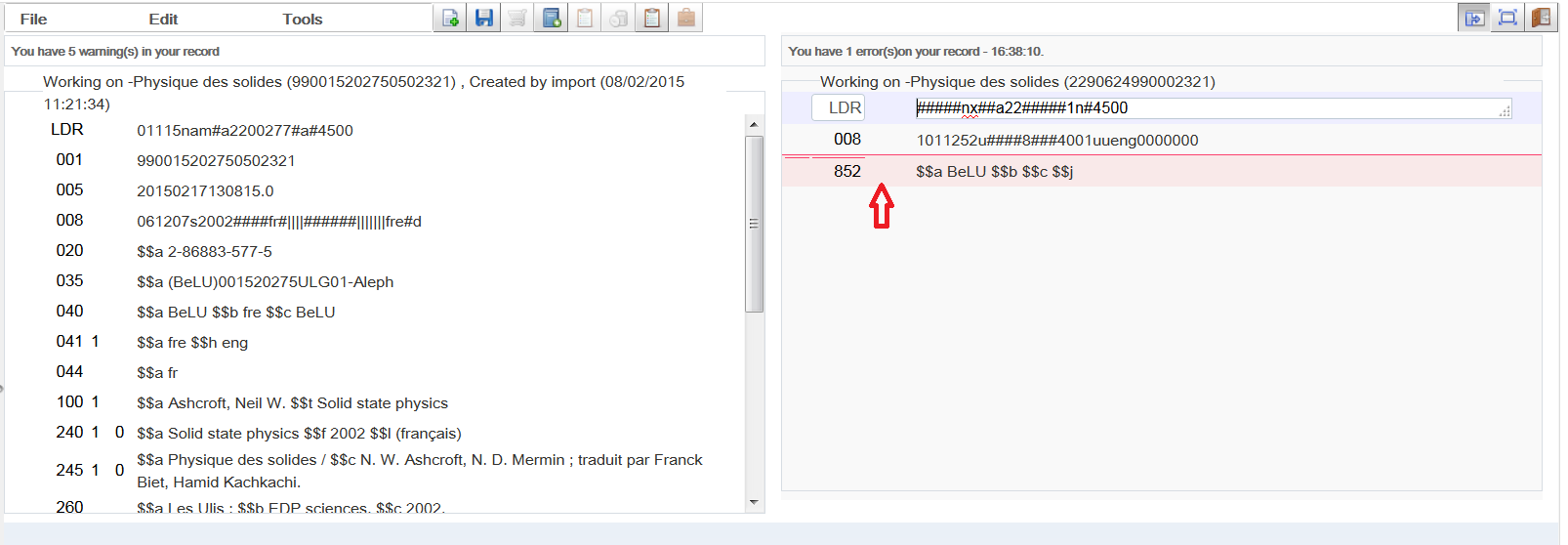 Alma @ ULg – Resource Management – Récupération des données
Par défaut, ouverture de la grille (template) 1ULG_Livres_HOL
Vous pouvez ouvrir une grille de saisie (template) (Ctrl-E),
 N’oubliez pas d’enregistrer la notice !

Les HOL générés automatiquement à partir des exemplaires en commande lors de la migration proposent un champ cote vide en $h et non en $j -> n’oubliez pas de modifier
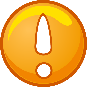 56
Créer un nouvel holding pour une notice existante (3)
Ajouter l’exemplaire au nouvel holding qui vient d’être créé :
Barre de menu : Tools > MARC Holdings > Add itemou raccourci ALT + I
Rappel : Au-dessus du formulaire, on trouve ces informations : « Resource description » (référence bibliographique) et le holding permettant de vérifier que l’exemplaire sera bien rattaché à la localisation prévue.









Sauvegarder les données de l’exemplaire en cliquant sur « Save »
Alma @ ULg – Resource Management – Récupération des données
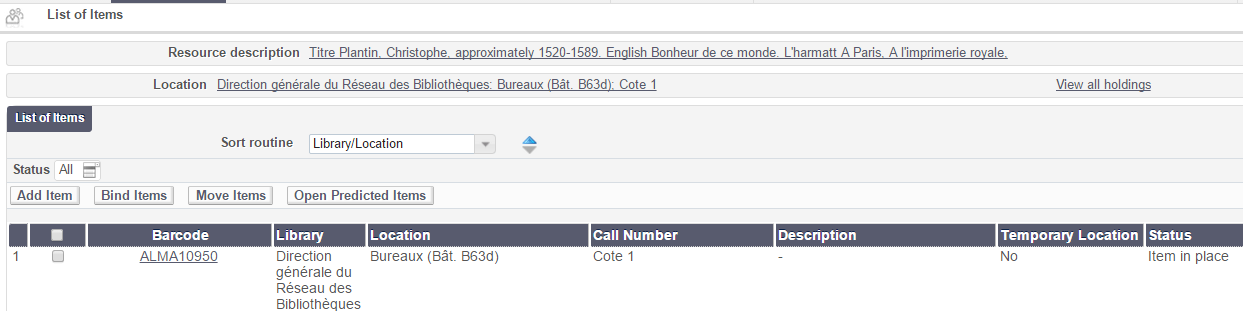 57
Déplacer un holding vers une autre notice BIBliographique
Vous êtes parfois amené à détacher une notice HOL de la notice bibliographique qui la chapeaute pour la rattacher à une autre notice bibliographique,

 soit parce que le HOL et le (ou les) exemplaire(s) qui en dépend(ent) ont été rattachés par erreur à une notice bibliographique qui ne leur correspond pas,

 soit parce que vous souhaitez regrouper des documents identiques sous une même notice pour éliminer des doublons du catalogue.

Alma permet ce type d’opérations grâce à la fonction « Relink ».
 
La fonction Relink déplace le HOL concerné et les exemplaires qui en dépendent.

Nouveau (décembre 2016) : Alma permet de déplacer des exemplaires d’une notice bibliographique à une autre sans déplacer le HOL dont ils dépendent.
Alma @ ULg – Resource Management – Récupération des données
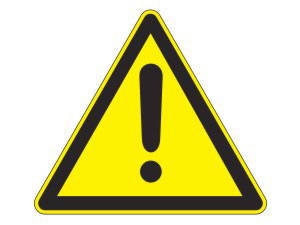 58
[Speaker Notes: Exemple : exemplaire et holding créés pour « Electrochimie physique et analytique » de Girault (classé en libre accès). Le déplacer vers l’autre édition du même ouvrage.
Cliquer sur « Holdings » pour afficher le holding concerné et activer l’action adéquate.]
La fonction « Relink » est accessible à partir du bouton « Actions » dans la liste des HOL:
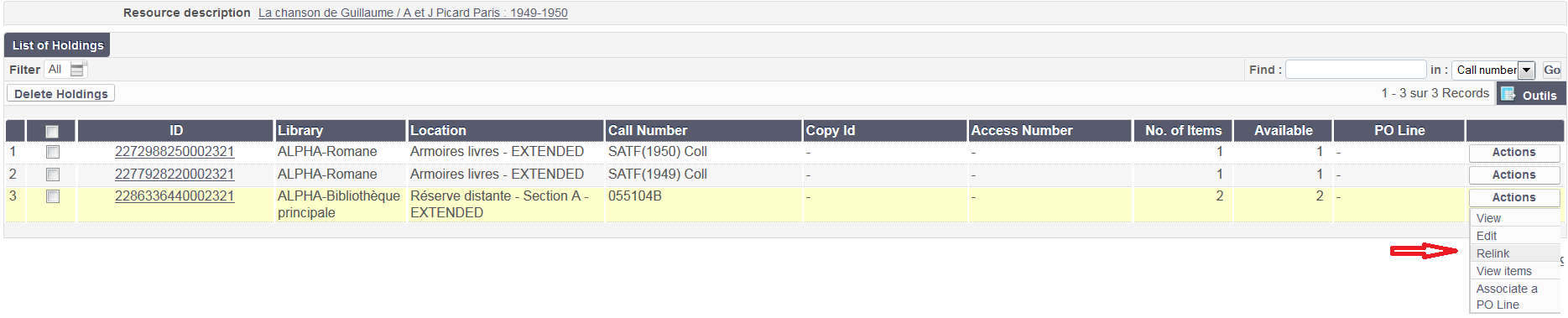 Alma @ ULg – Resource Management – Metadata Editor
Elle est aussi accessible à partir d’une notice HOL éditée via le menu « Tools » - Marc21 Holdings – Relink :
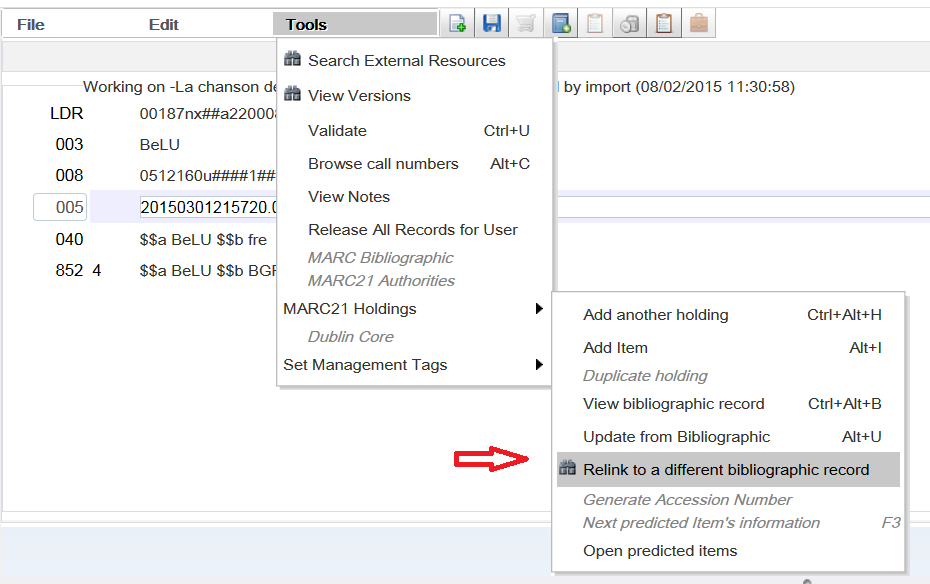 59
L’action « Relink » ouvre une écran de recherche qui vous permet de rechercher la notice à laquelle vous souhaitez relier le HOL.
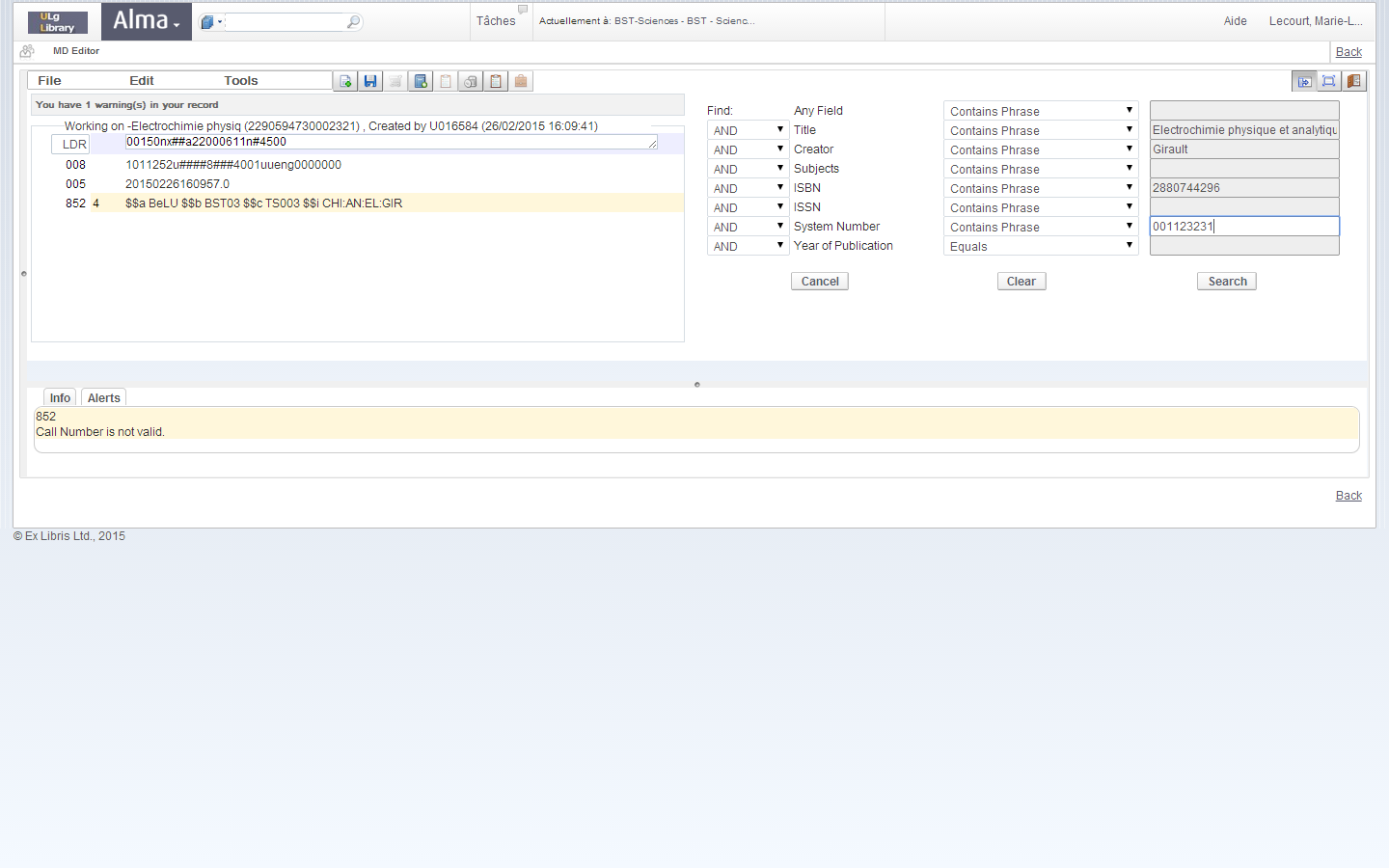 Alma @ ULg – Resource Management – Récupération des données
Entrer le(s) critère(s) de recherche
Ex. : ISBN, N°notice (System number), 
Auteur / Titre
Cliquer « SEARCH » pour lancer la recherche
60
[Speaker Notes: System number : ici, il s’agit du n° de notice dans Aleph.]
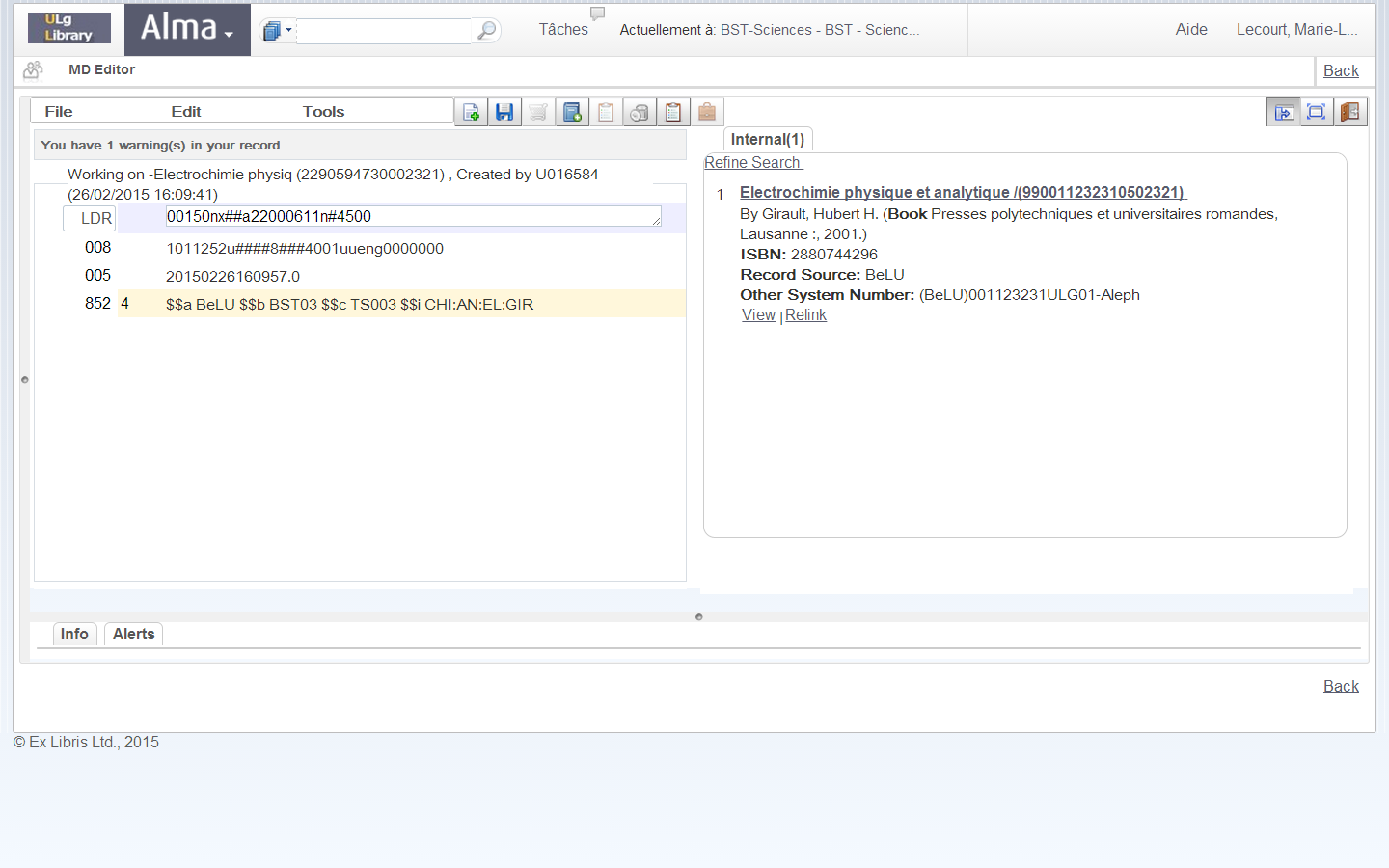 Affichage du
Holding à déplacer
Affichage de la notice BIB à laquelle le holding sera rattaché.
Si vous souhaitez visualiser la notice complète, cliquez « VIEW »
Cliquer « RELINK » pour effectuer le déplacement.
Alma @ ULg – Resource Management – Récupération des données
Lorsque vous avez identifié la notice à laquelle vous souhaitez rattacher votre HOL, cliquez sur « Relink ». Le déplacement s’effectue.
61
[Speaker Notes: Ici, j’ai cherché sur l’ISBN et obtenu cette seule notice bibliographique vers laquelle je souhaite précisément déplacer le holding.]
Vous pouvez identifier la réalité du déplacement.
Avant d’opérer le relink, vous visualisez les coordonnées de la notice bibliographique à laquelle le HOL est attaché:
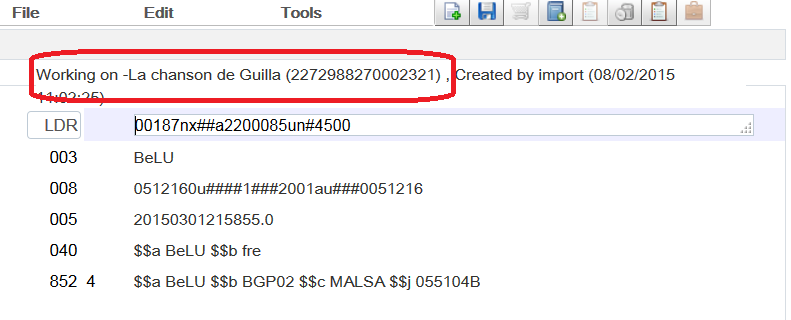 Alma @ ULg – Resource Management – Récupération des données
Lorsque vous avez effectué le relink, vous constaterez que les coordonnées de la notice bibliographique à laquelle le HOL est attaché sont différentes, ce sont désormais celles de la notice que vous avez sélectionnée.

Mais, lorsque vous cliquez « back » pour fermer l’écran, vous retomberez sur la notice bibliographique à partir de laquelle vous avez lancé le « relink ».
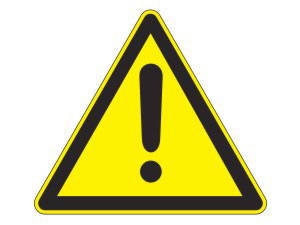 Le « Relink » est une opération délicate qui demande :
 que vous ayez au préalable une idée très précise des déplacements que vous souhaitez opérer,
 que vous vous montriez particulièrement attentif,
 que vous vérifiez à l’issue de l’opération que celle-ci a bien abouti aux résultats souhaités.
62
Déplacer un holding vers une autre notice BIBliographique - Cas particulier
Lors des opérations de « relink », Alma effectue certains contrôles sur les données.

Si, dans le cadre d’un regroupement de notices par exemple, vous rattachez à une notice bibliographique un HOL dont les données de localisation et de cote sont identiques à un HOL que cette notice chapeaute déjà, Alma vous adresse un message d’erreur :  Holding at such location already exists, tout en effectuant tout de même l’opération.

	C’est logique : un HOL unique est destiné à chapeauter les différents exemplaires portant la même cote et localisés au même endroit.

 	Commencez par regrouper les différents items de même cote et localisation sous un même HOL (fonction “Move items” de la liste des items)

	Supprimez ensuite le ou les HOL sans exemplaire attaché (fonction “Delete HOL” de la liste des HOL).
Alma @ ULg – Resource Management – Récupération des données
63
[Speaker Notes: Affichage du holding et rappel de la référence bibliographique.]
MODIFICATIONS  De BIBLIOTHèque, de localisation et de cote : synthèse (1)
Modifications temporaires

 Modifications temporaires de localisation et de cote au sein d’une même bibliothèque
 via le Physical item editor,
 via le menu Fulfillment, « Change item information », option « Temporary change » (pour activer) et « restore » (pour désactiver)

 Modifications temporaires de bibliothèque, de localisation et de cote
 de manière directe, via le Physical item editor,
 en passant par une request, via la list of items, bouton « Actions », « Move item », option « Move temporarily »
Alma @ ULg – Resource Management
 – Metadata Editor
64
MODIFICATIONS  De BIBLIOTHèque, de localisation et de cote : synthèse (2)
Modifications permanentes

 Modifications permanentes de localisation et de cote au sein d’une même bibliothèque
 via le Metadata editor, notices HOL,
 ne pas utiliser le fonctionnalité « Change item information », option « Permanent change » : n’enregistre pas  systématiquement les modifications de cote et modifie le HOL de manière erronée,
 ne pas modifier la localisation à partir du Physical item editor (à partir de l’exemplaire) : ne permet pas de modifier la cote et modifie le HOL de manière erronée.

 Modifications permanente de bibliothèque, de localisation et de cote
 de manière directe, via le Metadata editor, notices HOL,
  ne pas modifier la bibliothèque à partir du Physical item editor (à partir de l’exemplaire) : ne permet pas de modifier la cote et modifie le HOL de manière erronée.
 en passant par une request, via la list of items, bouton « Actions », « Move item », option « Move permanently » : procédure lourde, mais correcte. Ne permet pas de modifier la cote.
Alma @ ULg – Resource Management
 – Metadata Editor
65